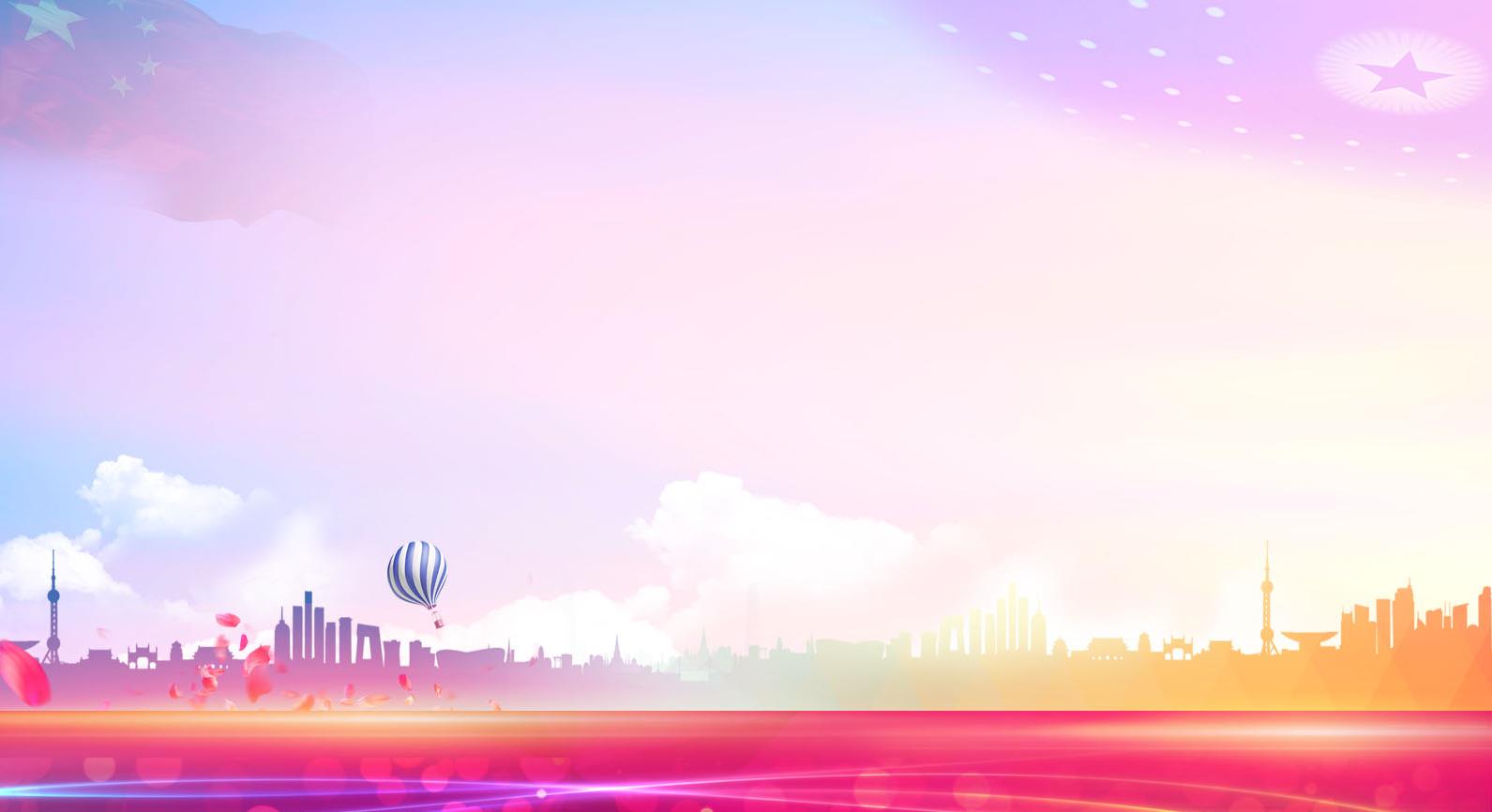 LOGO
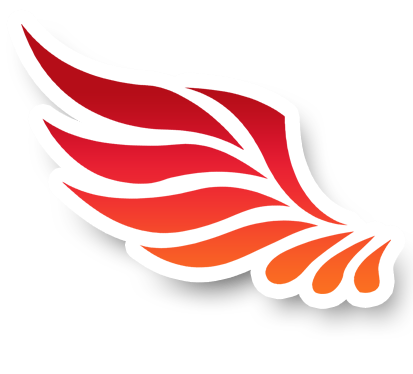 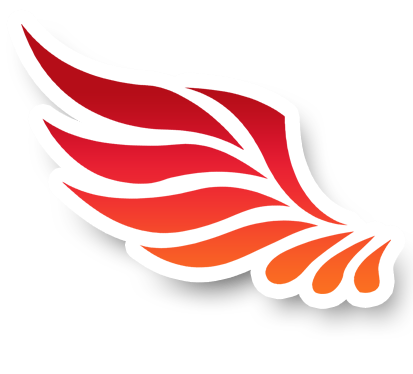 Your demo title
Insert the Subtitle of Your Pretation
Report : www.jpppt.com
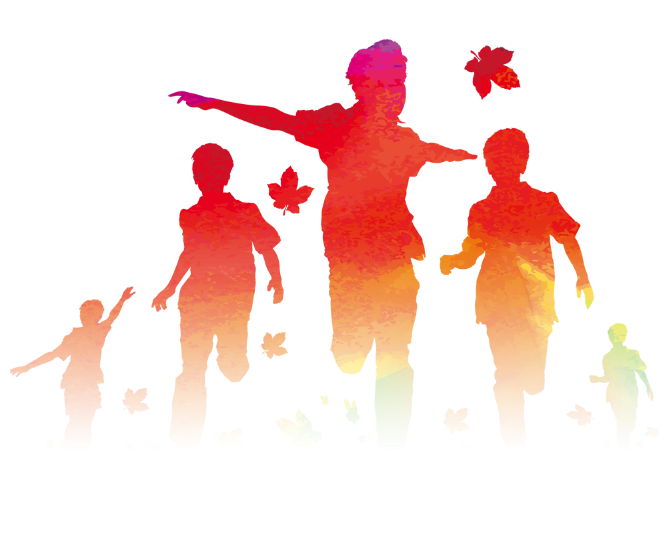 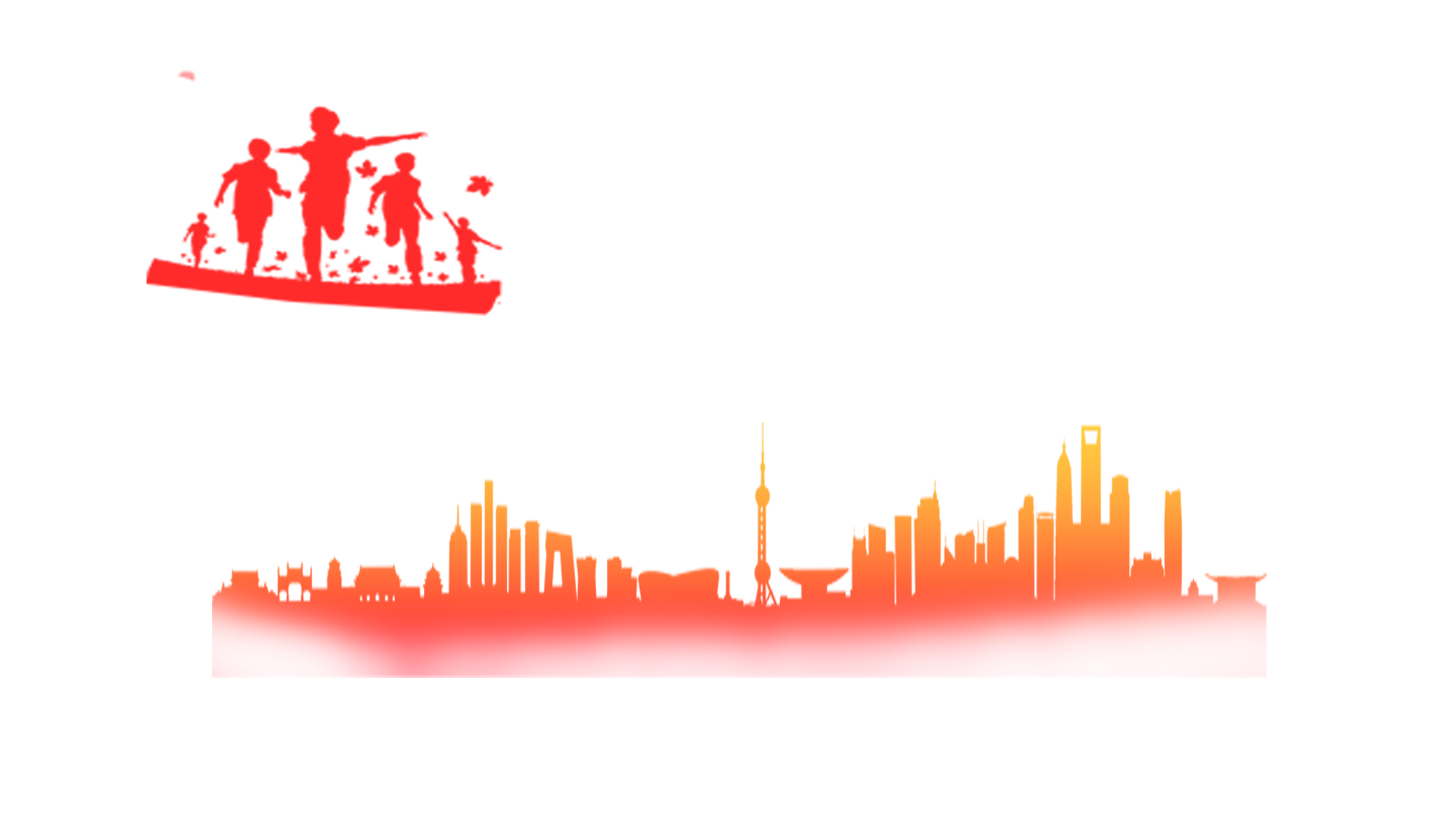 https://www.jpppt.com
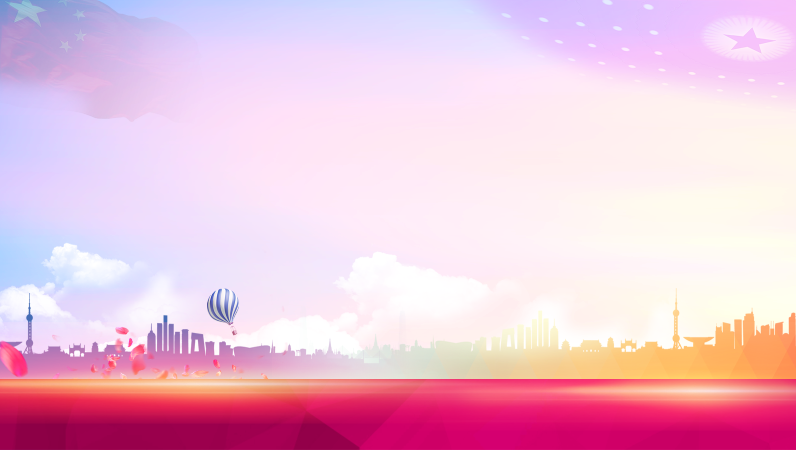 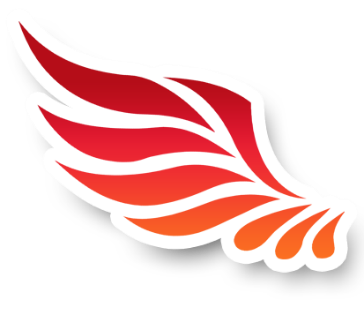 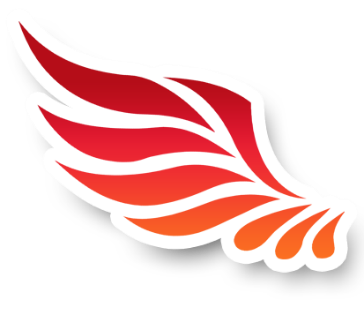 CONTENTS
01
04
03
02
Enter the title
Enter the title
Enter the title
Enter the title
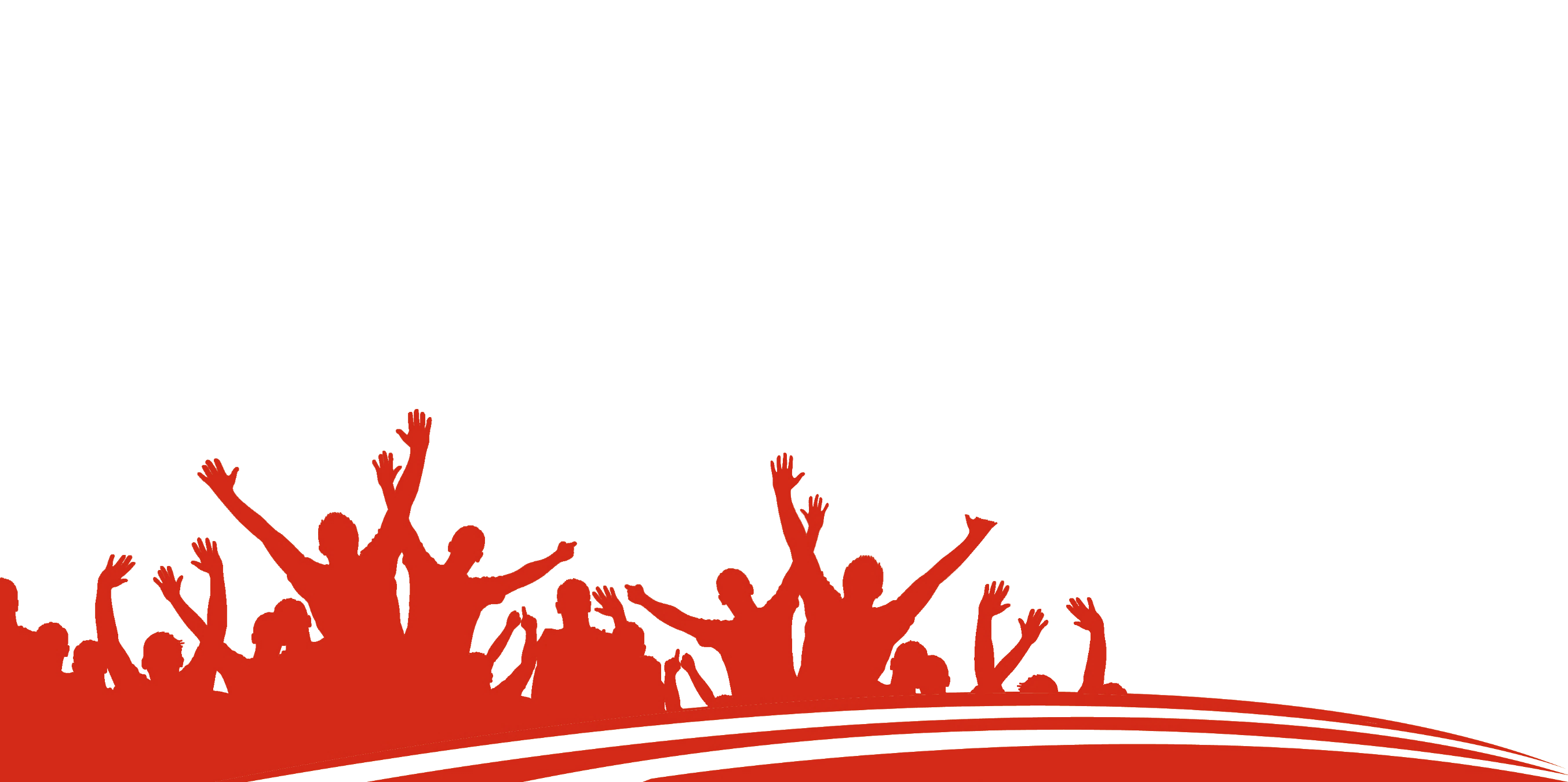 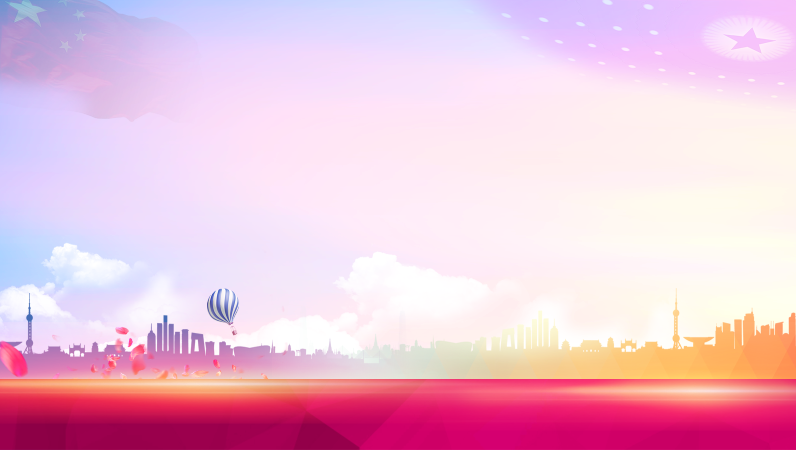 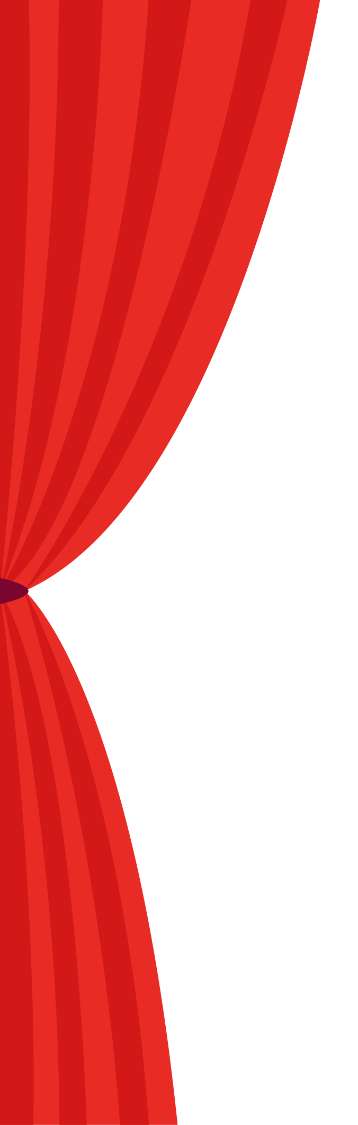 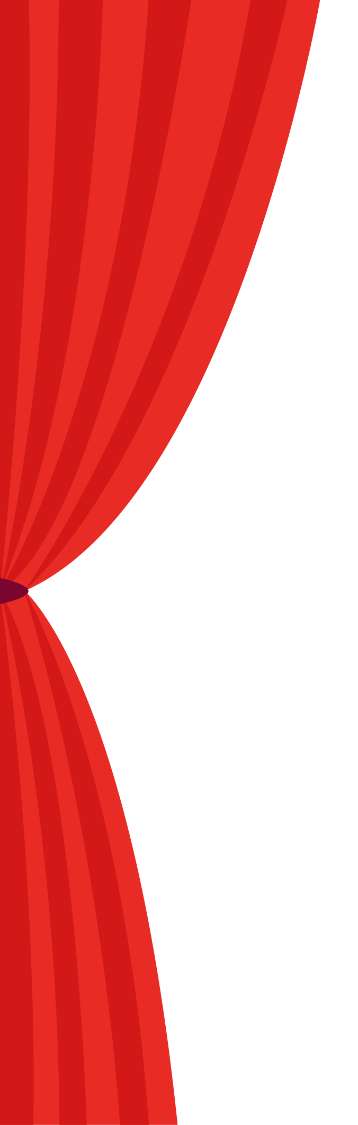 01
Enter the title
Enter your title description
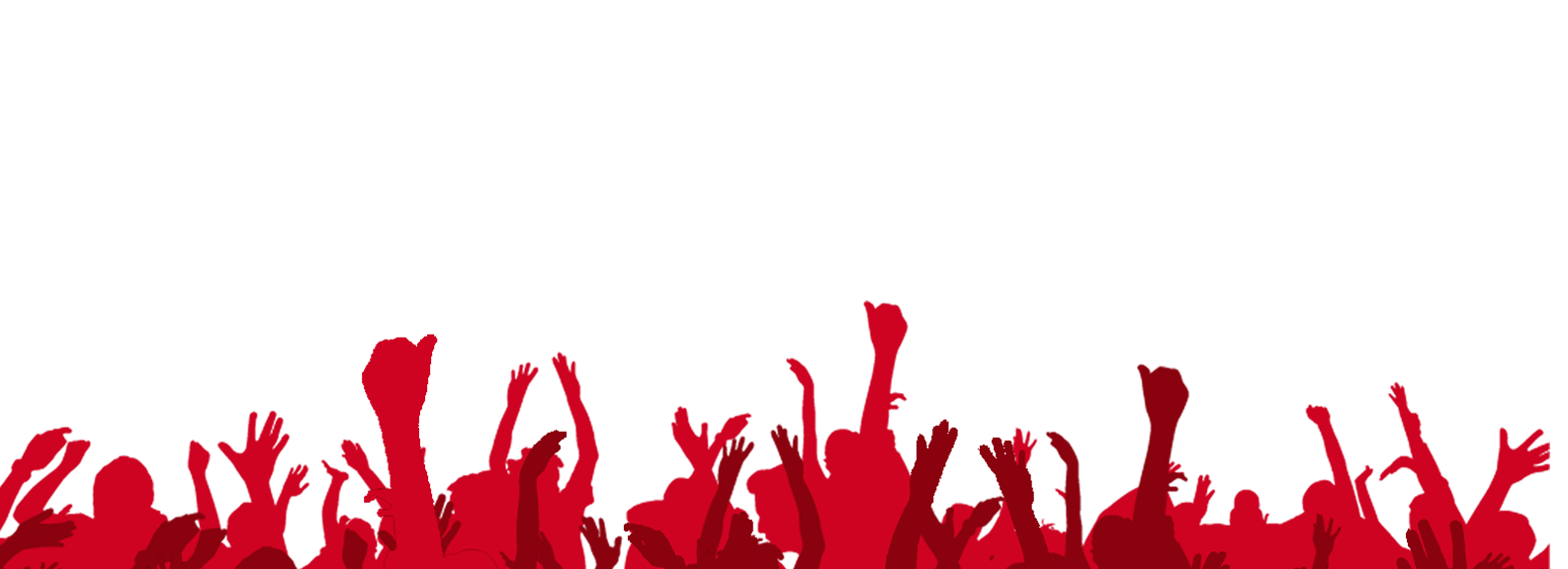 Enter your title
Enter your title
Enter your title
Details......Click to enter the specific text of this column to briefly explain the section content.
Details......Click to enter the specific text of this column to briefly explain the section content.
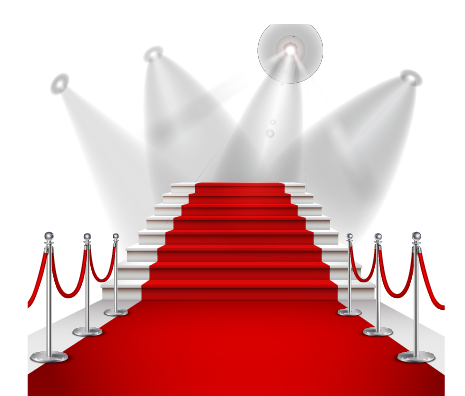 Enter your title
Enter your title
Details......Click to enter the specific text of this column to briefly explain the section content.
Details......Click to enter the specific text of this column to briefly explain the section content.
Enter your title
03
02
01
Enter the title
Enter the title
Enter the title
Details......Click to enter the specific text of this column, a concise and concise description of the section content.
Details......Click to enter the specific text of this column, a concise and concise description of the section content.
Details......Click to enter the specific text of this column, a concise and concise description of the section content.
Enter your title
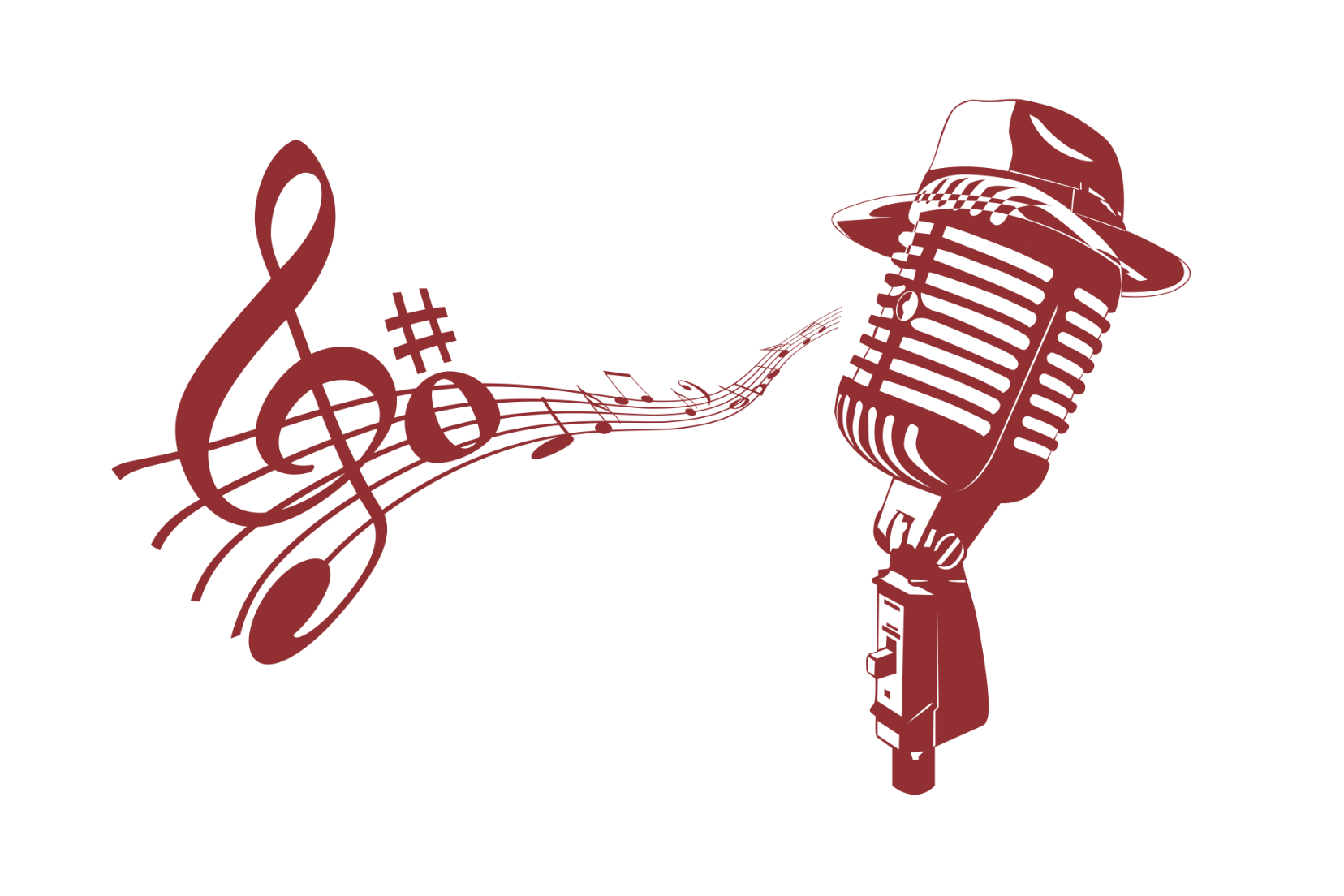 Enter your title
Enter your title
Enter your title
Details......Click to enter the specific text of this column to briefly explain the section content. Click to enter the specific text of this column to briefly explain the section content.
Details......Click to enter the specific text of this column to briefly explain the section content.
Details......Click to enter the specific text of this column to briefly explain the section content.
Enter your title
Enter your title
Enter your title
1
3
5
4
Details......Click to enter the specific text of this column to briefly explain the section content.
Details......Click to enter the specific text of this column to briefly explain the section content.
2
Enter your title
Enter your title
Details......Click to enter the specific text of this column to briefly explain the section content.
Details......Click to enter the specific text of this column to briefly explain the section content.
6
Enter your title
Enter your title
Details......Click to enter the specific text of this column to briefly explain the section content.
Details......Click to enter the specific text of this column to briefly explain the section content.
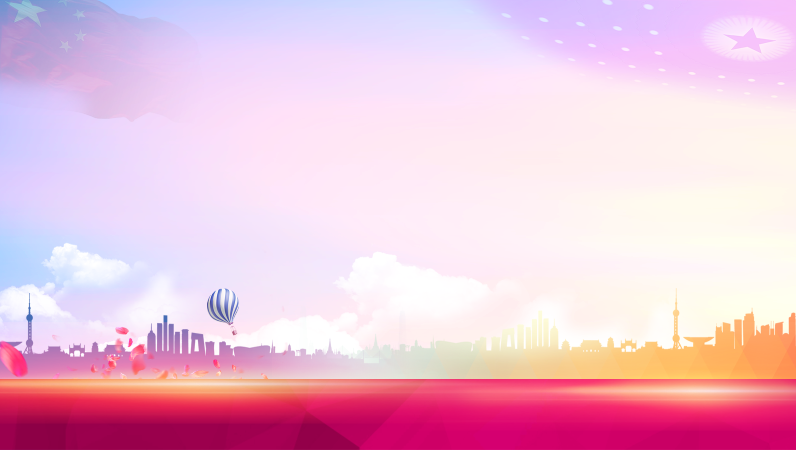 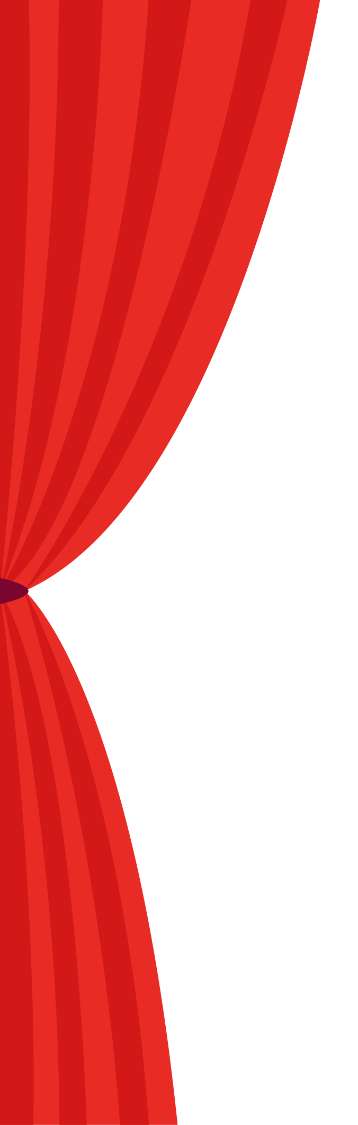 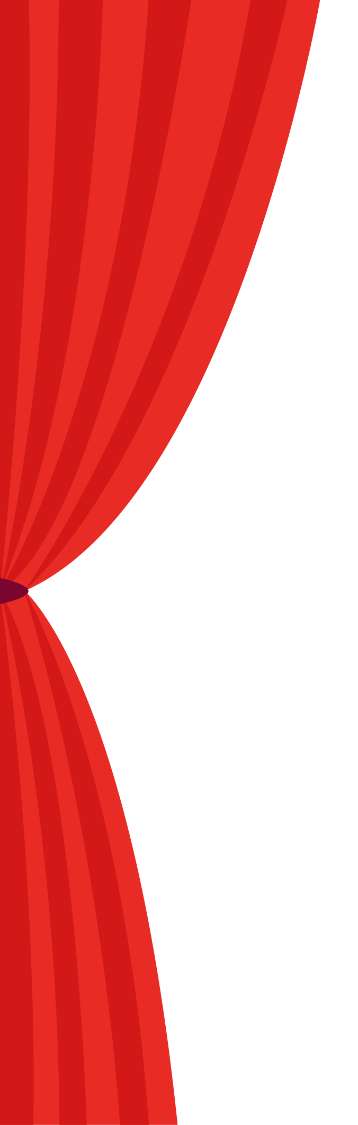 02
Enter the title
Enter your title description
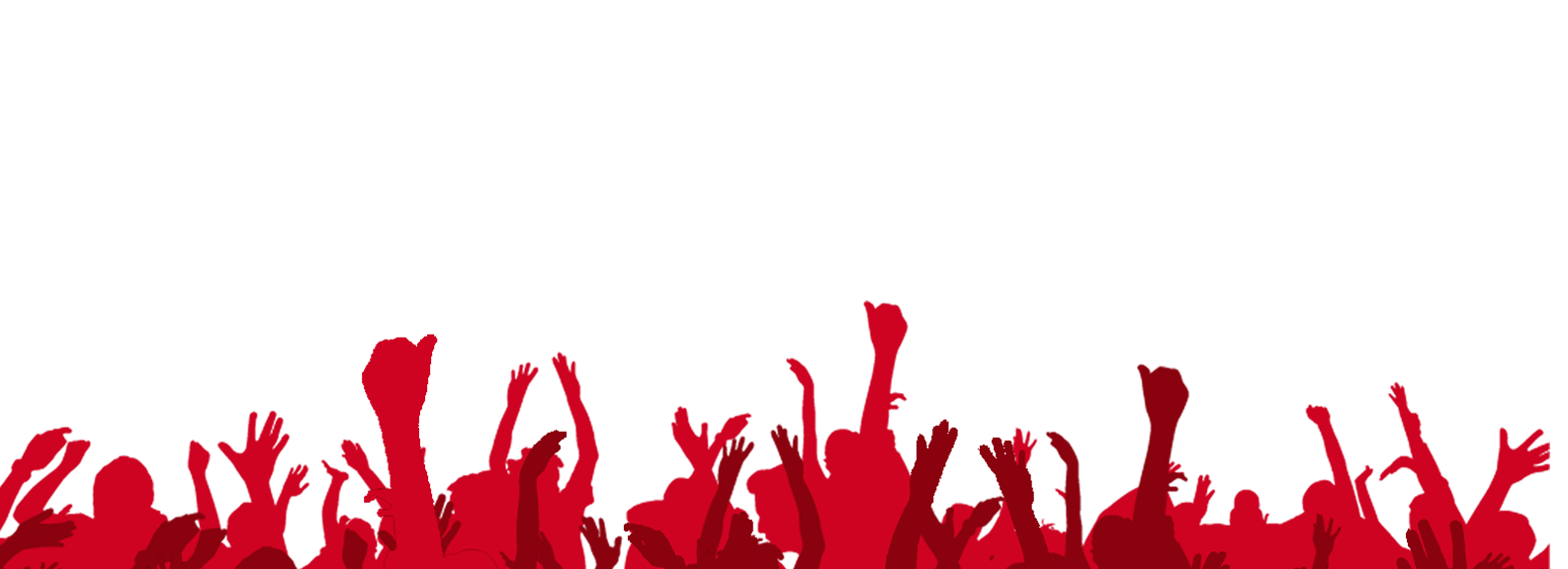 Enter your title
Enter your title
Enter your title
Details......Click to enter the specific text of this column to briefly explain the section content.
Details......Click to enter the specific text of this column to briefly explain the section content.
1
4
Details......Click to enter the specific text of this column to briefly explain the section content.
Details......Click to enter the specific text of this column to briefly explain the section content.
2
5
3
6
Details......Click to enter the specific text of this column to briefly explain the section content.
Details......Click to enter the specific text of this column to briefly explain the section content.
festivalPPTtemplate http://www.1ppt.com/jieri/
Enter your title
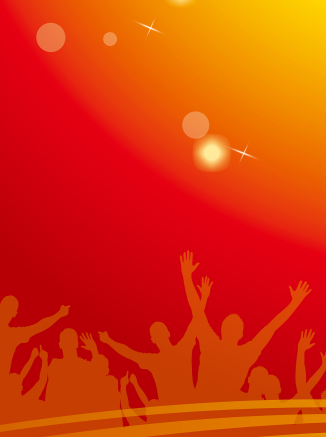 1
Details......Click to enter the specific text in this column.
2
Details......Click to enter the specific text of this column to briefly explain the section content.
3
Details......Click to enter the specific text of this column to briefly explain the section content.
4
Details......Click to enter the specific text of this column to briefly explain the section content.
Enter your title
Enter your title
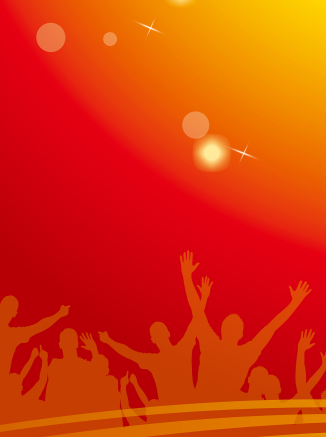 Details......Click to enter the specific text of this column to briefly explain the section content.
Enter your title
Details......Click to enter the specific text of this column to briefly explain the section content.
Enter your title
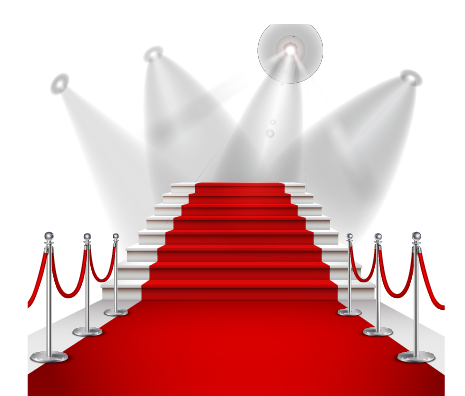 Enter your title
01
Details......Click to enter the specific text of this column to briefly explain the section content。
Enter your title
02
Details......Click to enter the specific text of this column to briefly explain the section content.
Enter your title
03
Details......Click to enter the specific text of this column to briefly explain the section content.
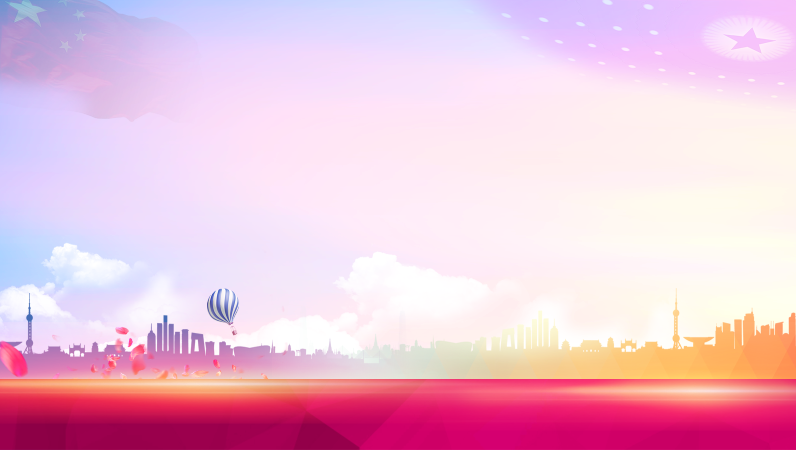 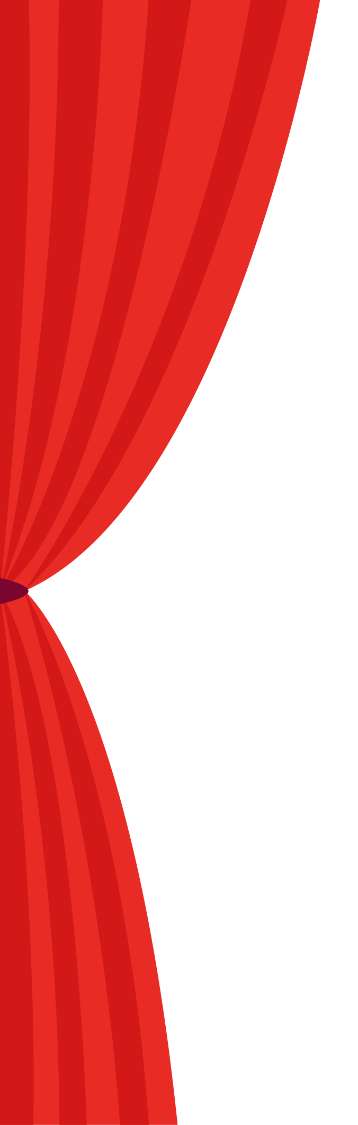 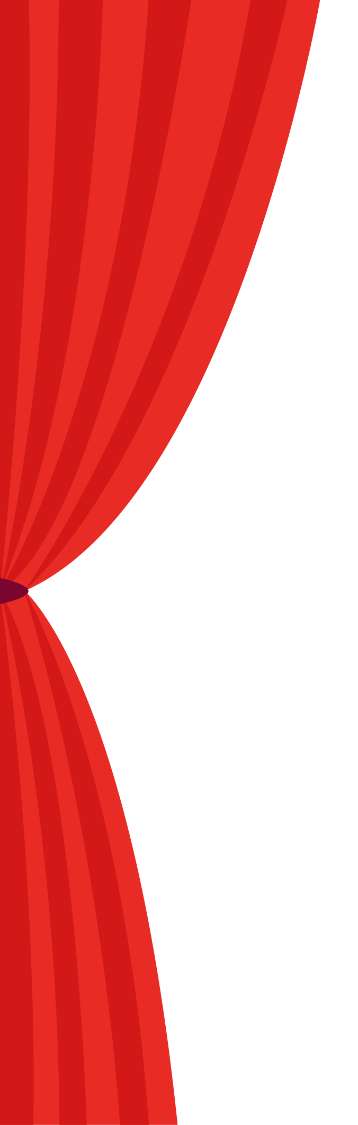 03
Enter the title
Enter your title description
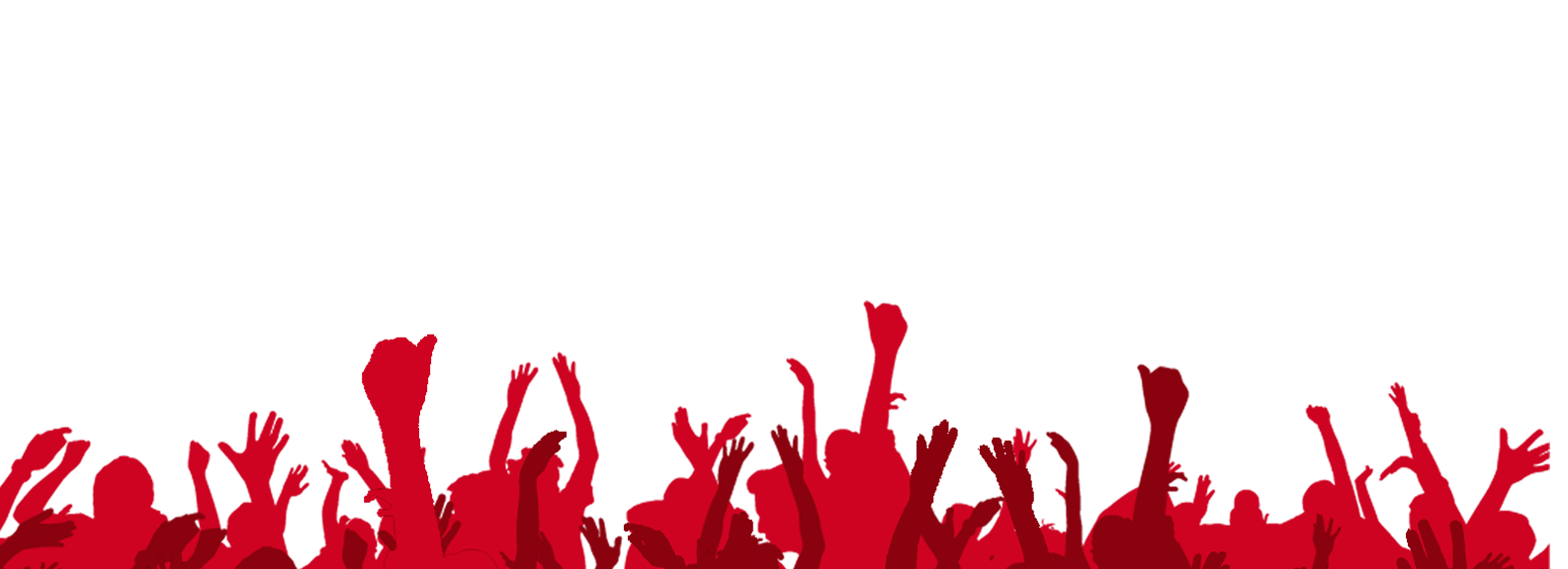 Enter your title
Enter your title
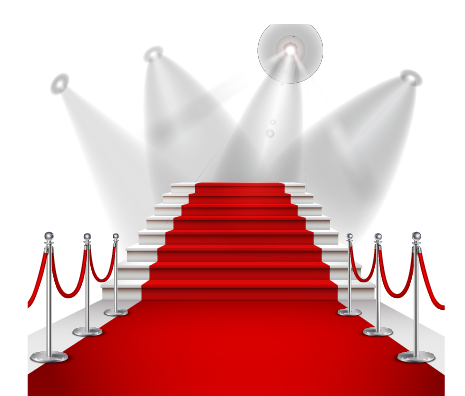 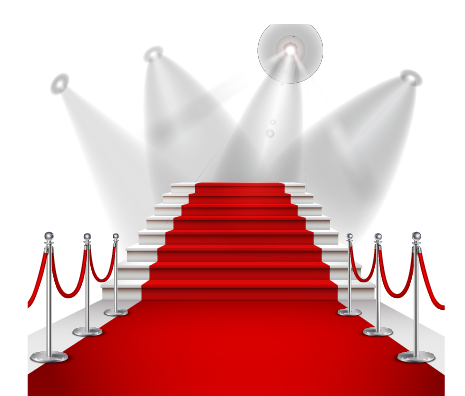 Details......Click to enter the specific text of this column to briefly explain the section content.
Enter your title
Details......Click to enter the specific text of this column to briefly explain the section content.
Enter your title
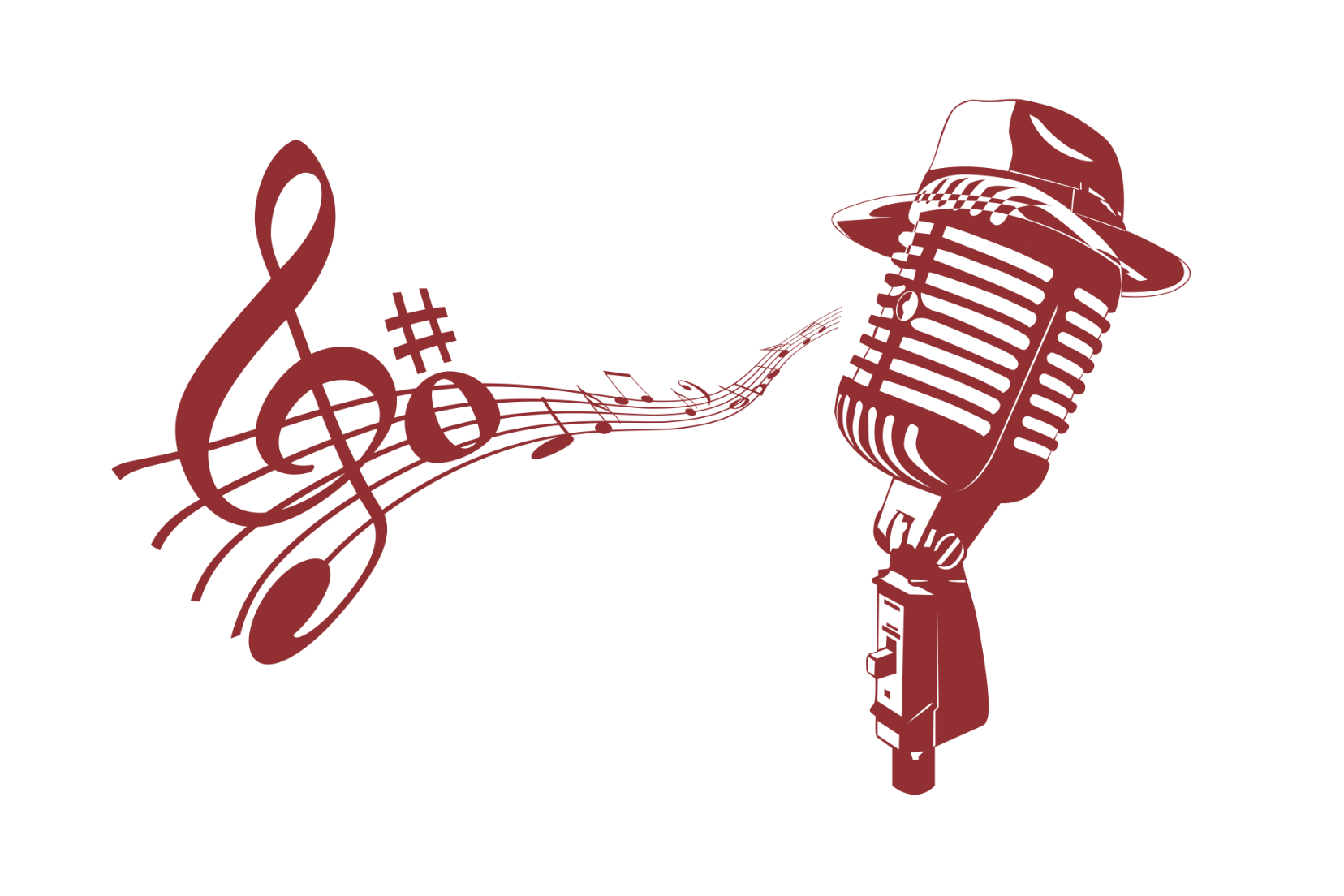 Enter your title
Enter your title
Details......Click to enter the specific text of this column to briefly explain the section content.
Details......Click to enter the specific text of this column to briefly explain the section content.
Enter your title
Enter your title
Details......Click to enter the specific text of this column to briefly explain the section content.
Details......Click to enter the specific text of this column to briefly explain the section content.
Enter your title
Enter your title
Enter your title
Enter your title
Details......Click to enter the specific text in this column.
Details......Click to enter the specific text in this column.
Details......Click to enter the specific text in this column.
Details......Click to enter the specific text in this column.
Details......Click to enter the specific text in this column.
Details......Click to enter the specific text in this column.
Enter your title
Enter your title
Enter your title
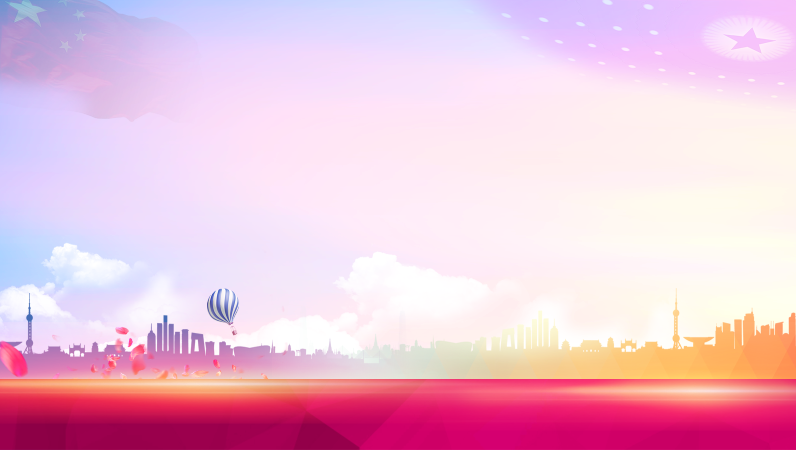 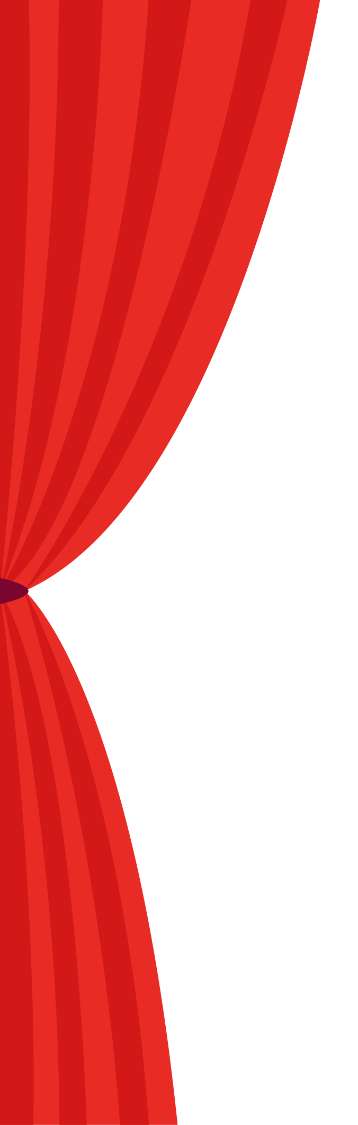 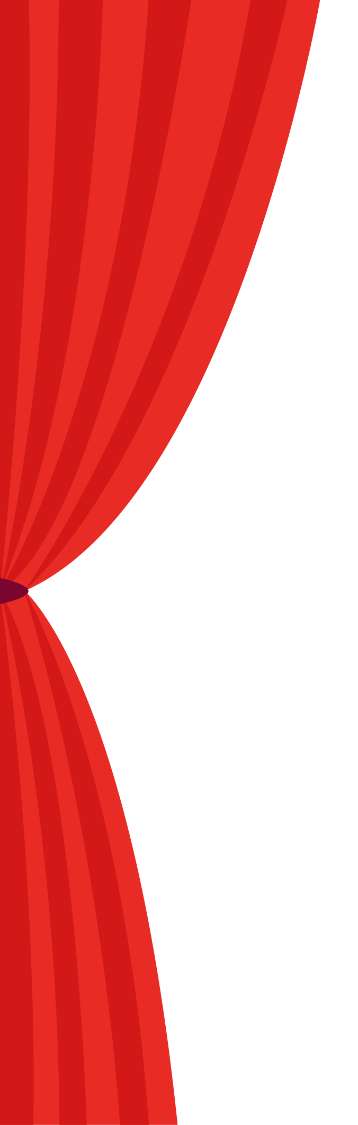 04
Enter the title
Enter your title description
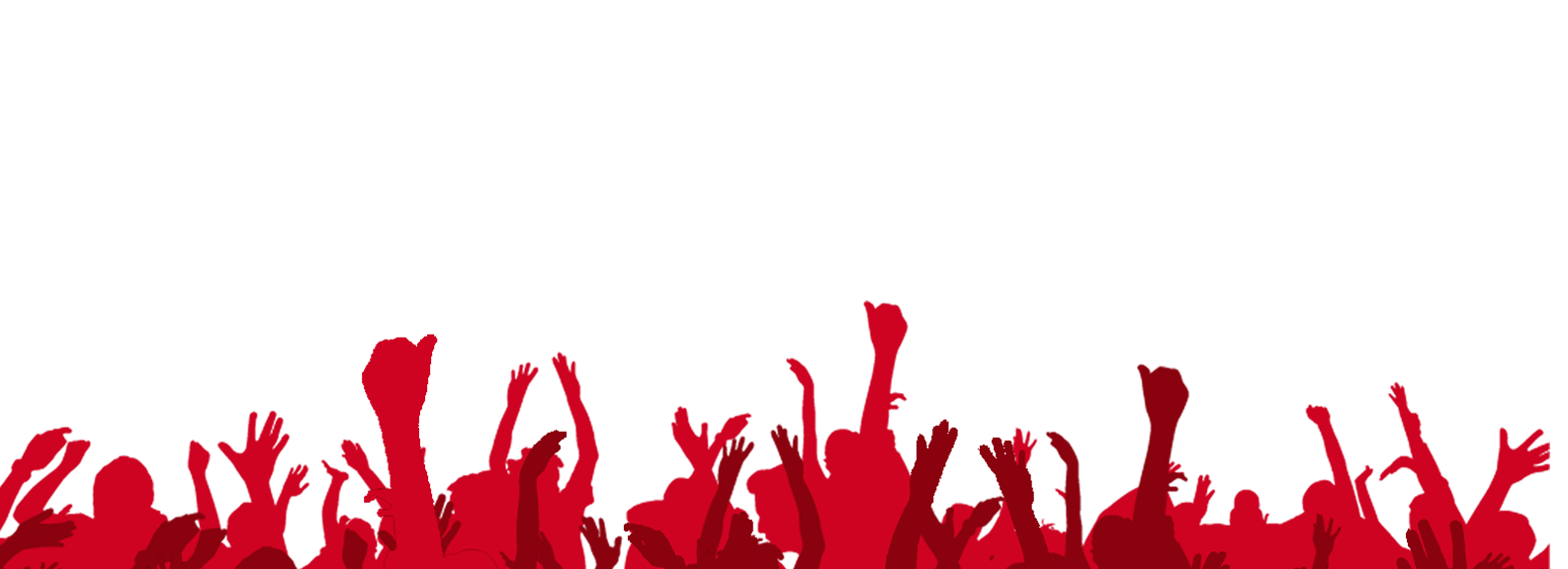 Enter your title
Details......Click to enter the specific text of this column, a concise and concise description of the section content.
Enter the title
Details......Click to enter the specific text in this column.
Details......Click to enter the specific text in this column.
Enter the title
Enter the title
Enter the title
Enter the title
Details......Click to enter the specific text in this column.
Details......Click to enter the specific text in this column.
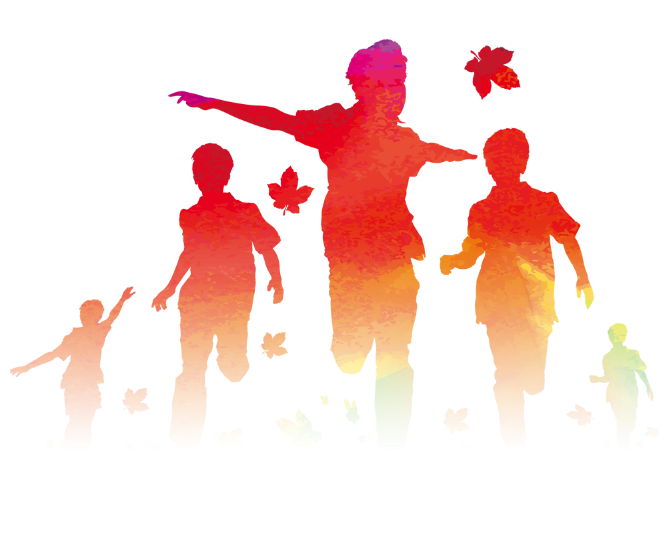 Enter your title
Enter your title
Enter your title
Details......Click to enter the specific text of this column to briefly explain the section content.
Details......Click to enter the specific text of this column to briefly explain the section content.
Enter your title
Enter your title
Details......Click to enter the specific text of this column to briefly explain the section content.
Details......Click to enter the specific text of this column to briefly explain the section content.
Enter your title
Enter your title
input
title
Details......Click to enter the specific text of this column, in detail......
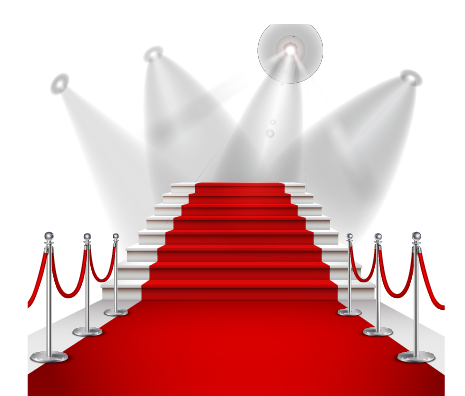 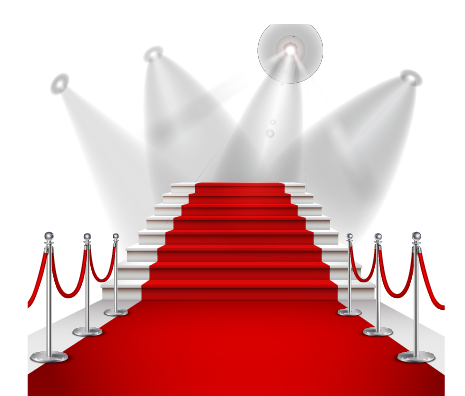 Enter your title
input
title
Details......Click to enter the specific text of this column, in detail......
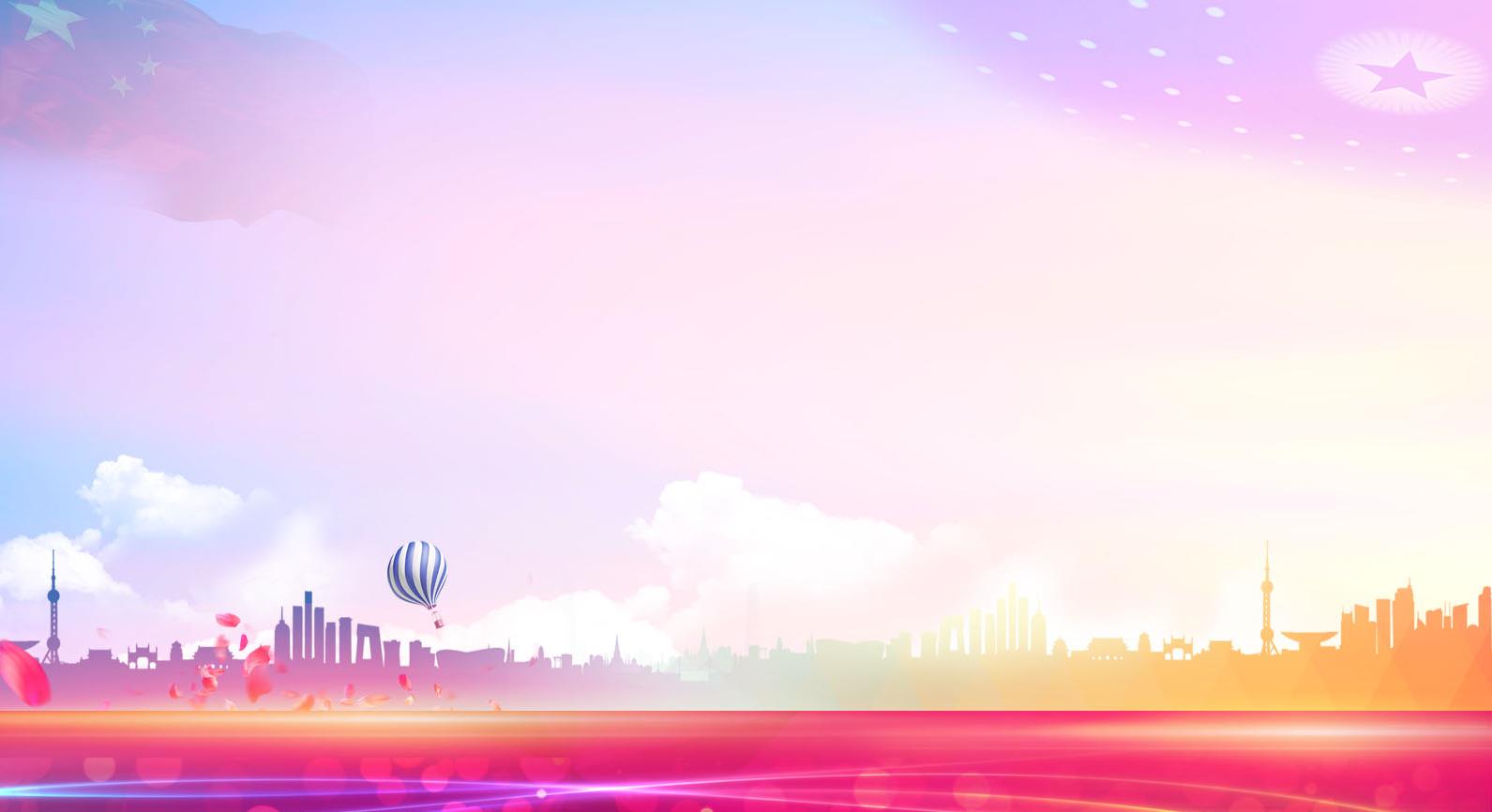 LOGO
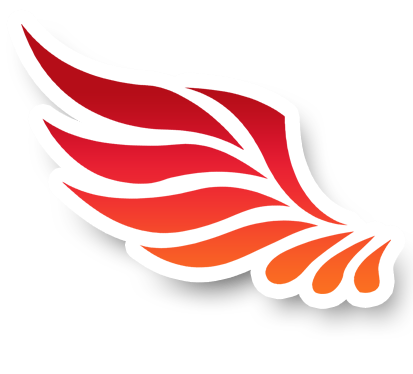 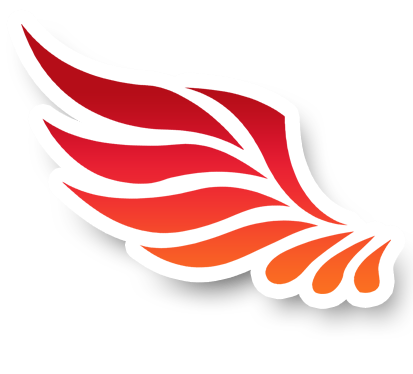 Thank you
Add a text description here
Report : www.jpppt.Com
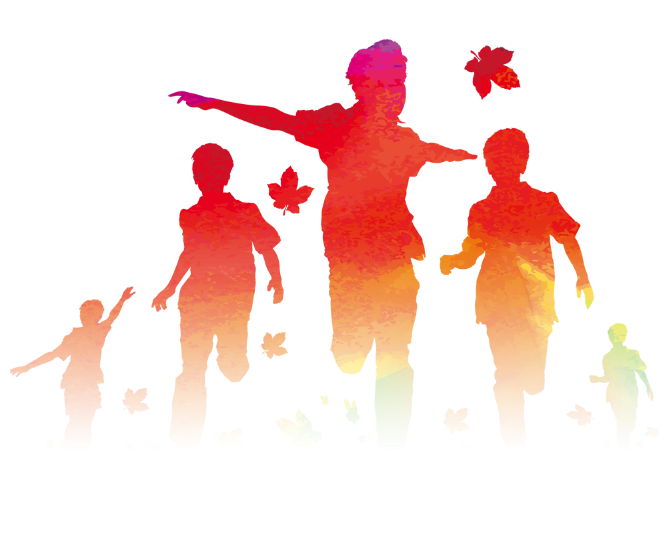 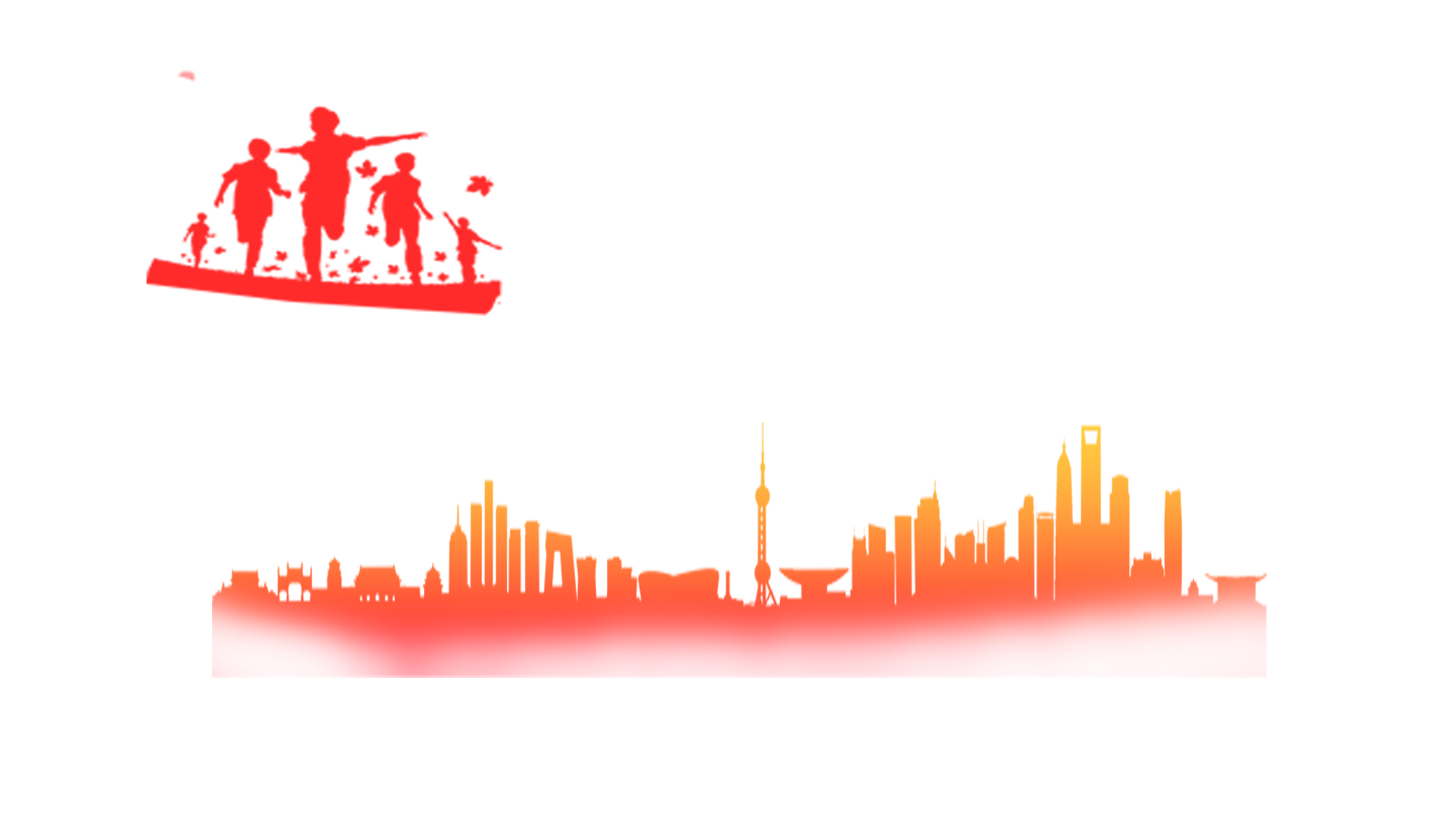 https://www.jpppt.com
Fully Editable Icon Sets: A
Fully Editable Icon Sets: B
Fully Editable Icon Sets: C
Please follow us for more information:
https://www.jpppt.com/ 
www.freeppt7.com
Pics: www.Pixabay.com
If you liked the presentation and want to thank, you can follow me on social networks 
https://www.instagram.com/slidesfree/ 

https://www.facebook.com/freeppt7/

https://www.facebook.com/groups/best.PowerPoint.templates

https://www.youtube.com/channel/UCdDW77rhEfG4hzWmlBBnfTQ

https://twitter.com/freeppt7_com